Зірка Мензатюк «Таємниця козацької шаблі»
Презентація
Тараканівський форт
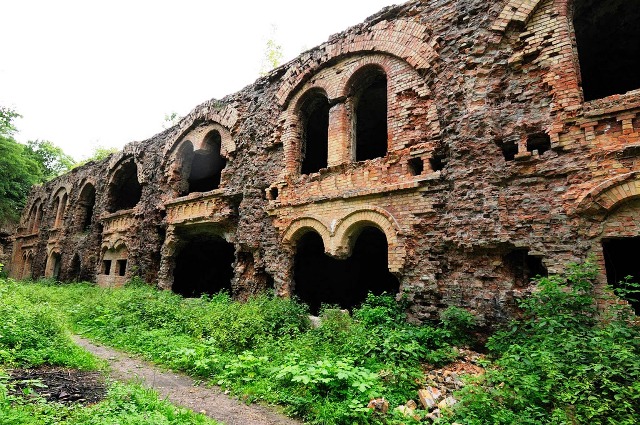 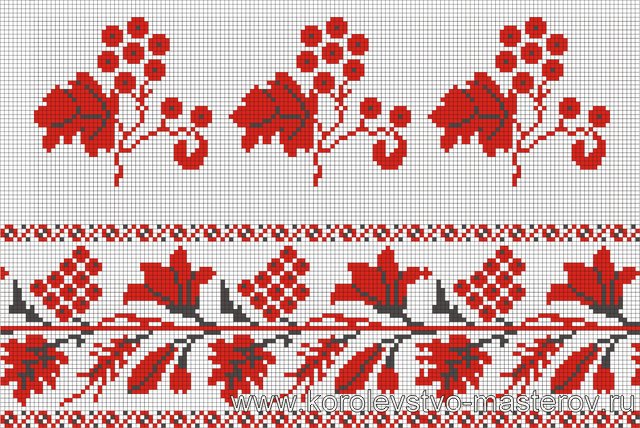 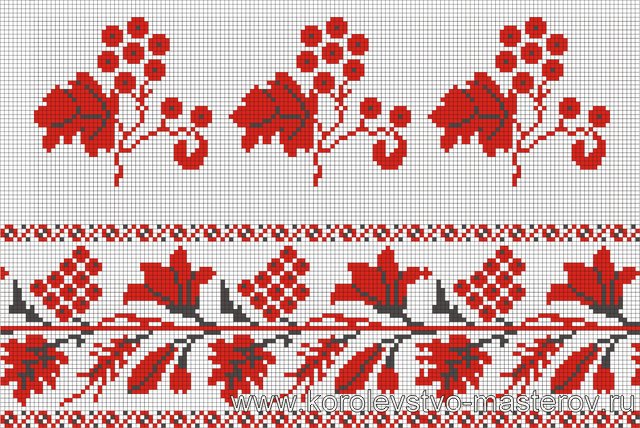 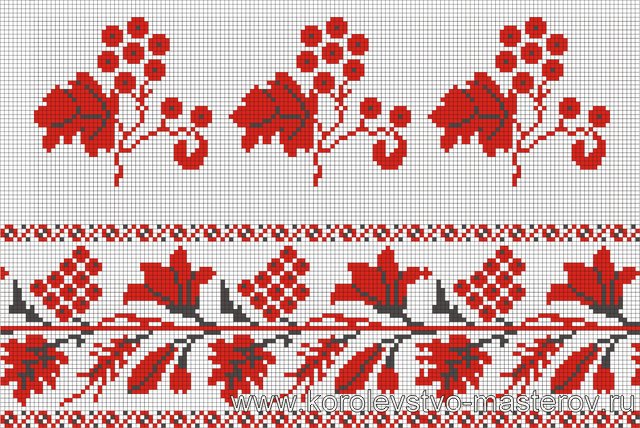 Замок у Дубно
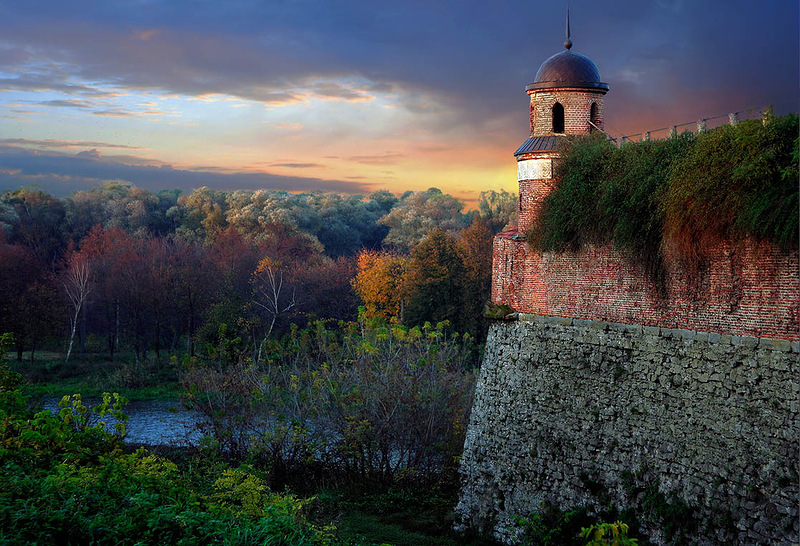 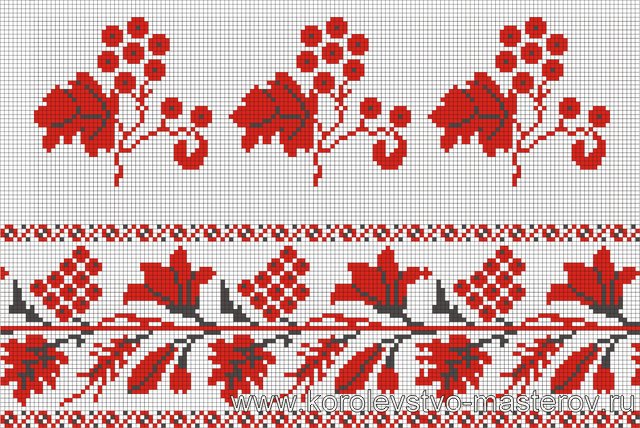 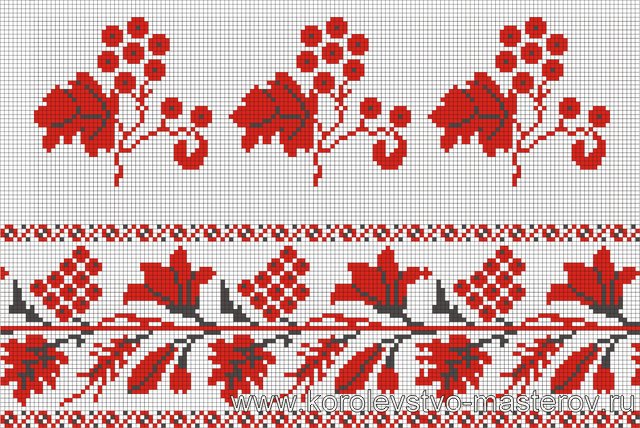 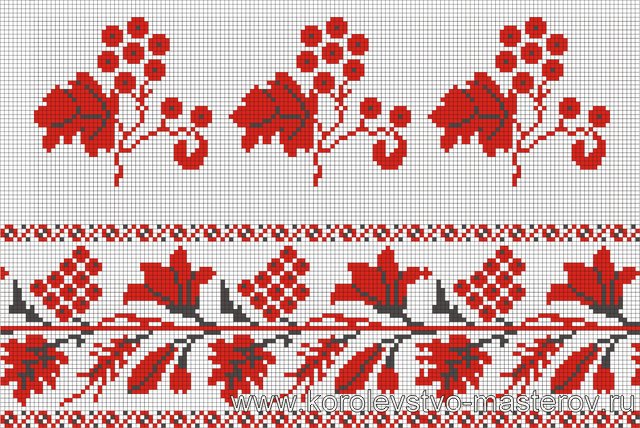 Замок у Підгірцях
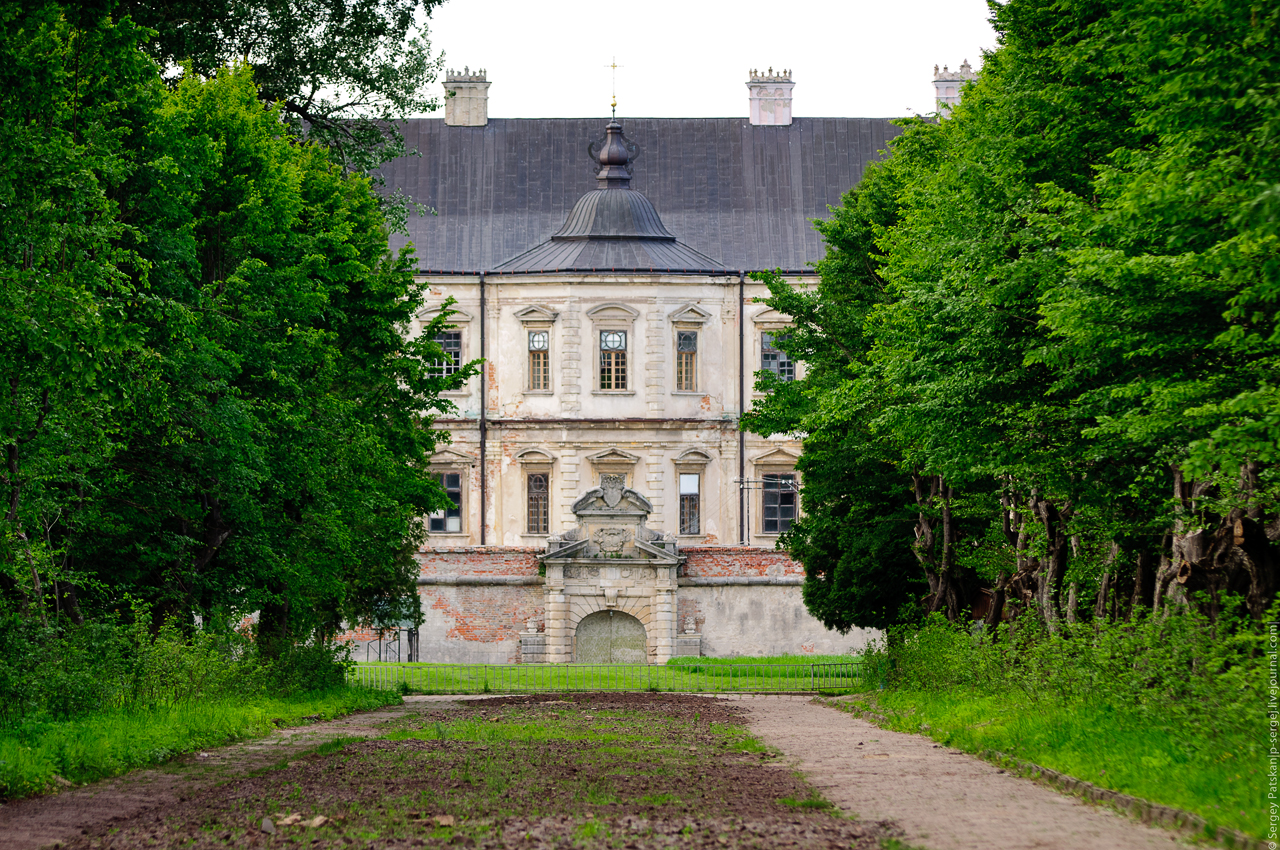 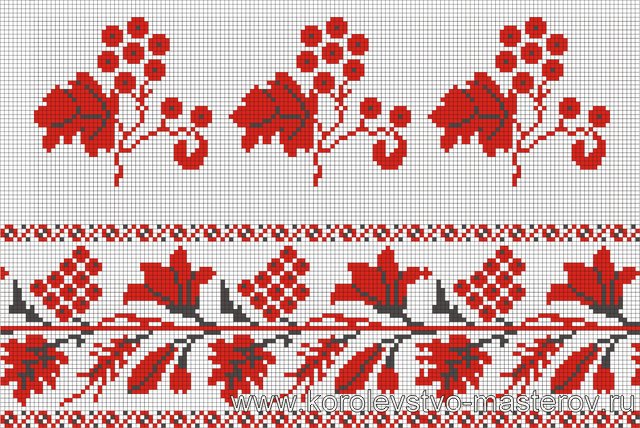 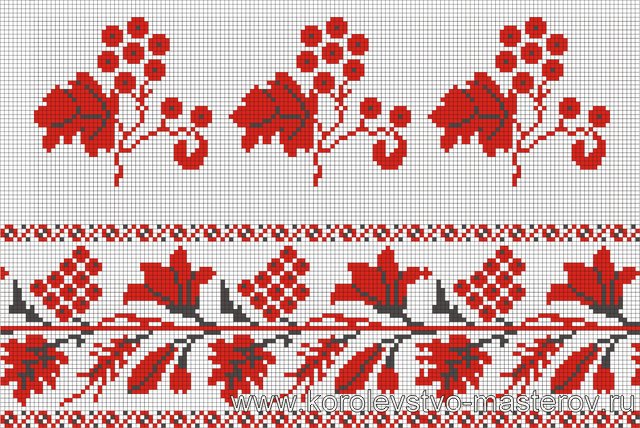 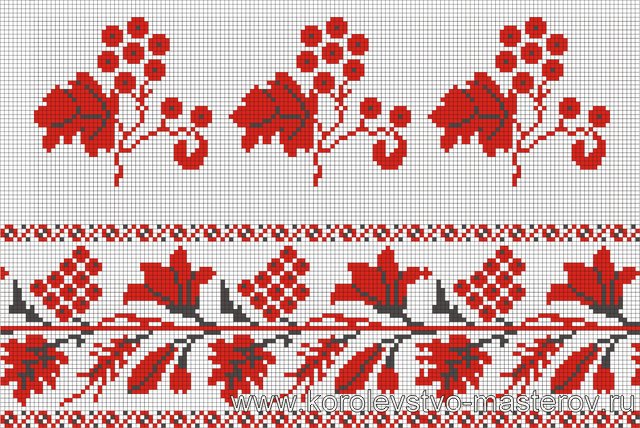 Олеський замок
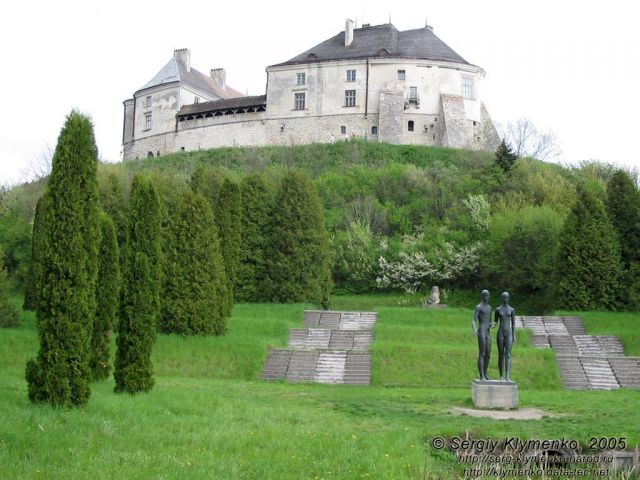 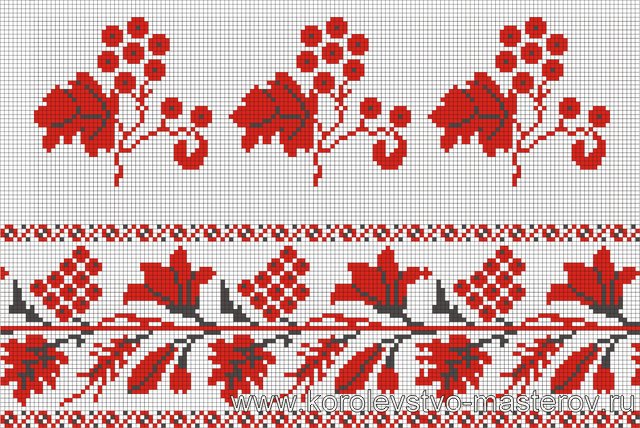 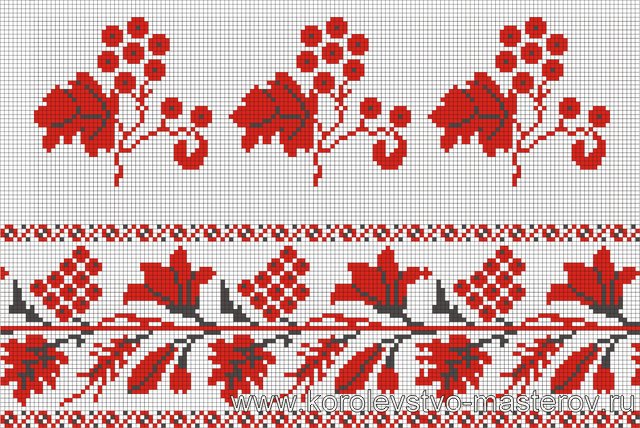 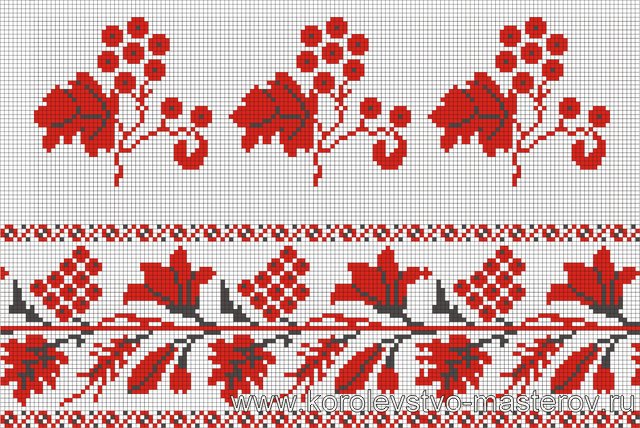 Фортеця в Кам’янці - Подільському
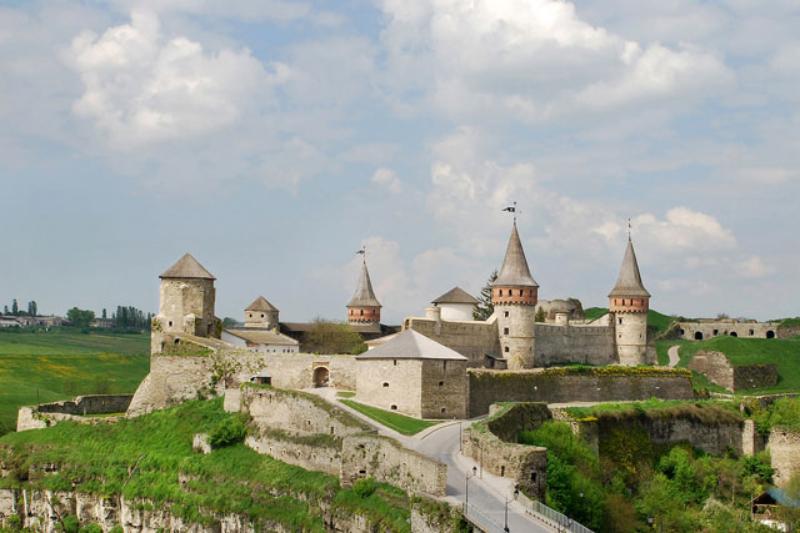 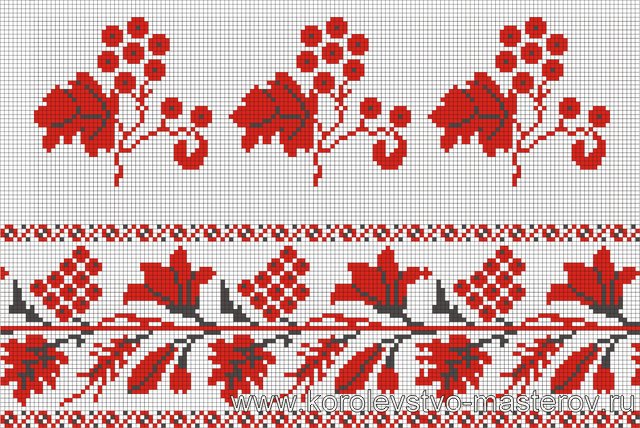 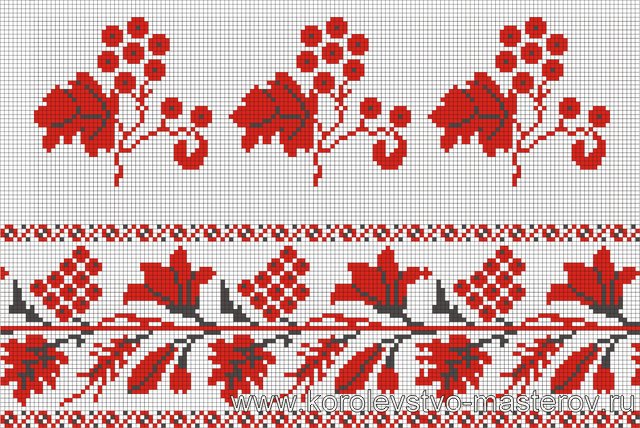 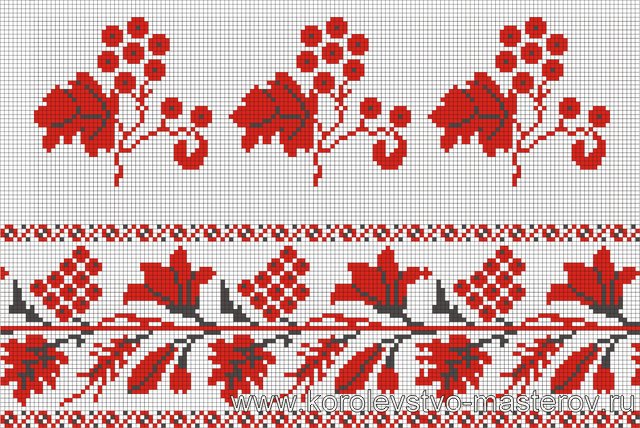 Хотинська фортеця
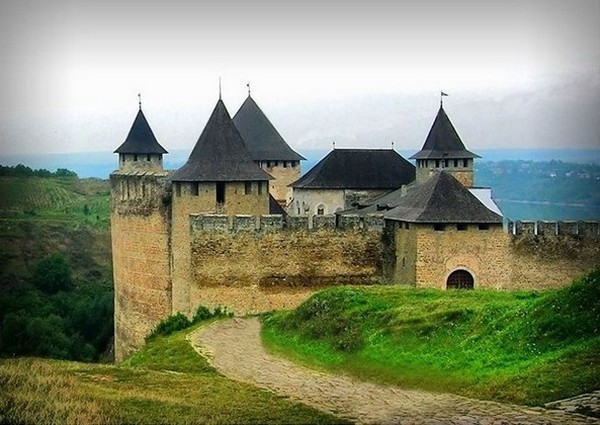 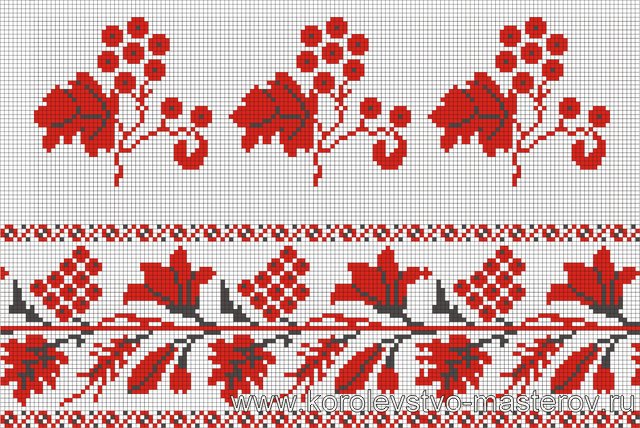 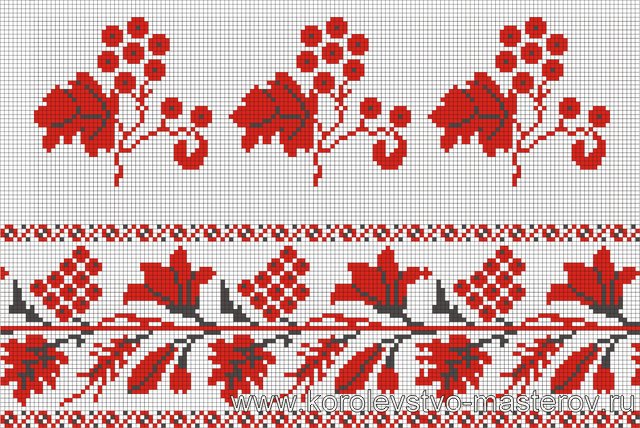 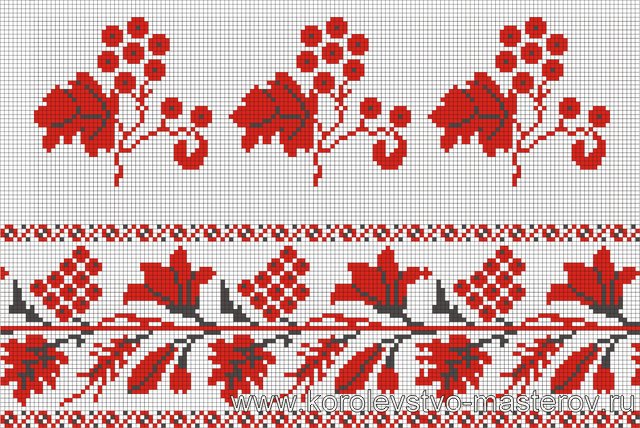 Козацькі Могили в Берестечку
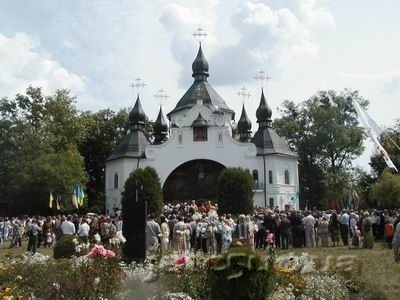 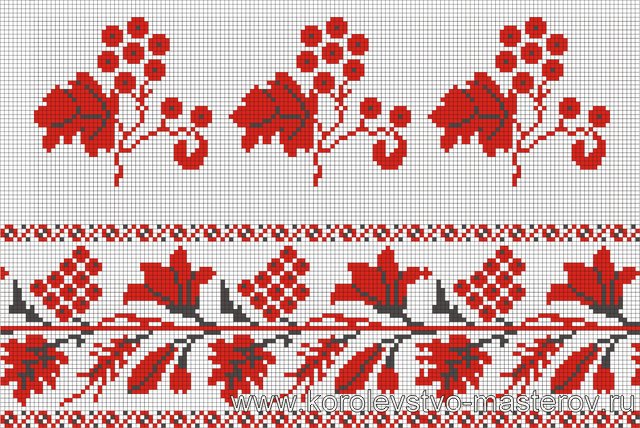 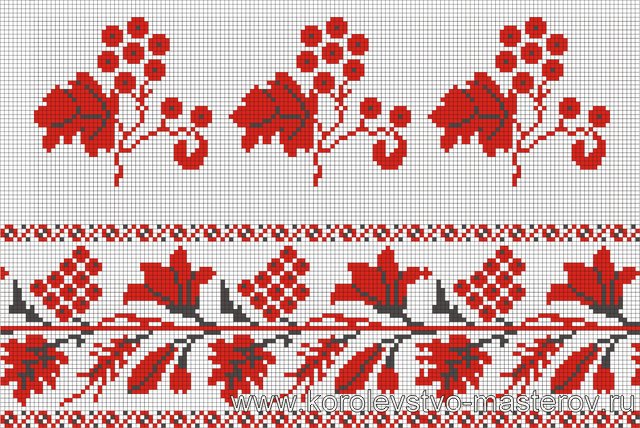 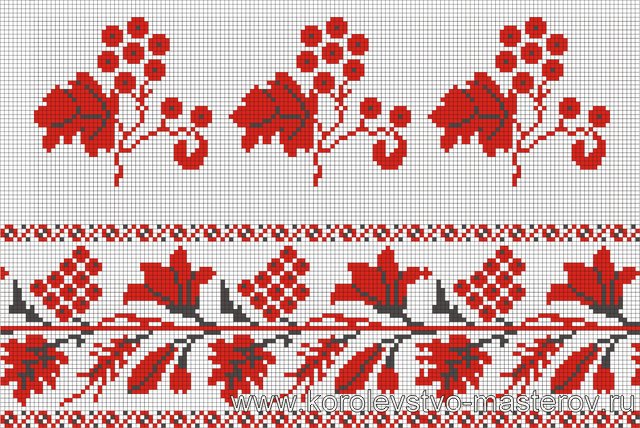 Козацькі Могили в Берестечку
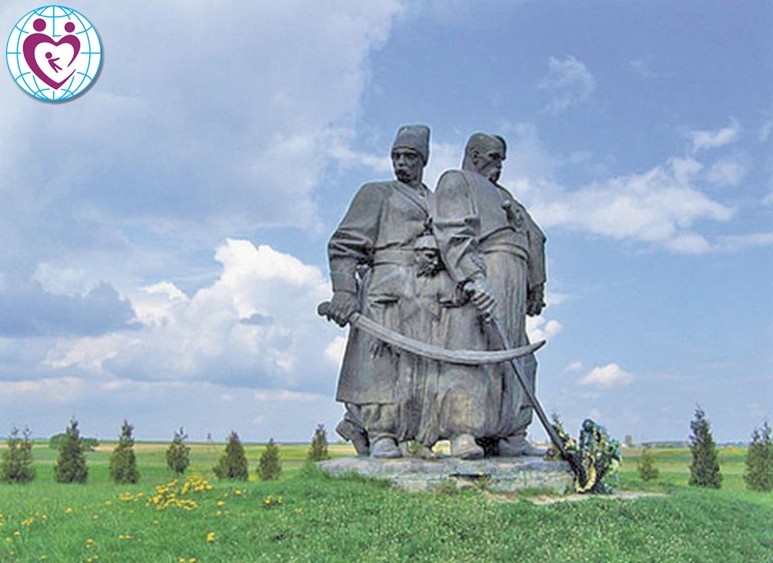 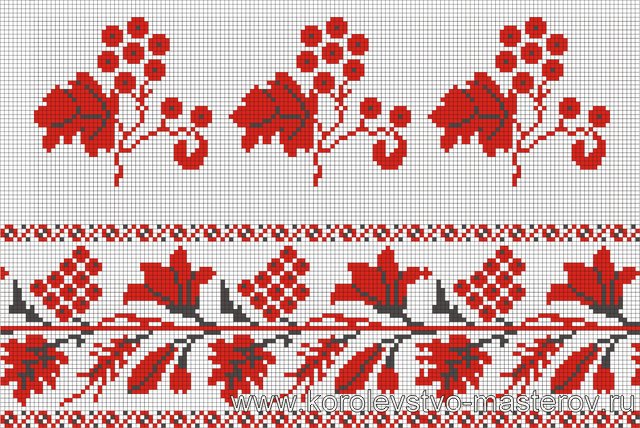 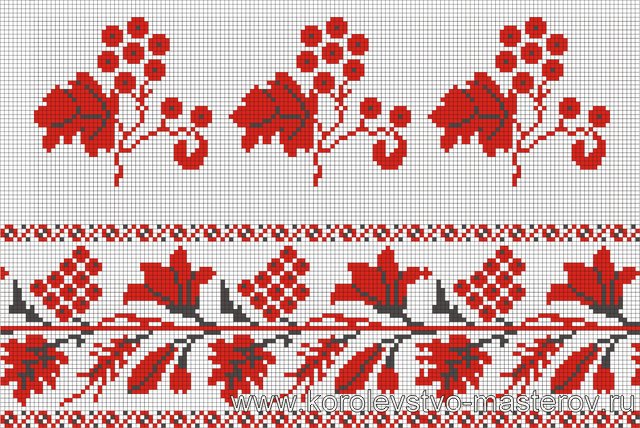 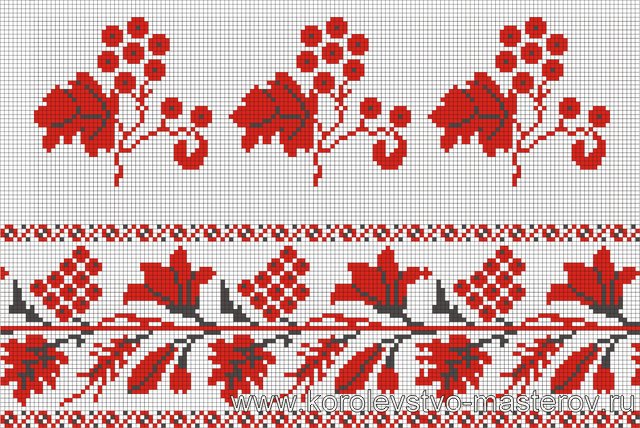